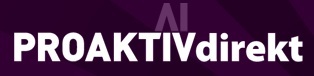 „Hogyan változott meg a beszerezhető adatok piaca a GDPR bevezetése óta?”Bánki Márton - PROAKTIVdirekt adatbázis marketing
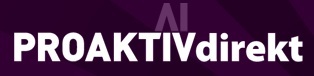 RÓLUNK RÖVIDEN
2011 ÓTA
ADATBÁZISÉPÍTÉS
eDM KÜLDÉS SAJÁT ADATBÁZISRA
PERFORMANCE (TELJESÍTMÉNY ALAPÚ ELSZÁMOLÁSSAL)ADATBÁZIS MARKETING
600.000 MAGÁNSZEMÉLY
200.000 CÉG
2011 ÓTA 2145 MEGRENDELÉS 325 ÜGYFÉLTŐL
2018. Május 25 után…
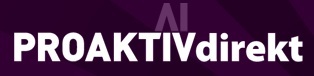 VÁLTOZÁSOK
NINCS ADATKEZELŐI NYILVÁNTARTÁS TÖBBÉ (NAIH SZÁM)
A BÜNTETÉS 100E-20M KÖZÖTTIRŐL  2-4% CSOPORTSZINTŰ BEVÉTEL VAGY 20 MILLIÓ EURÓRA VÁLTOZOTT. KIEG: KKV-K 
ELJÁRÁSREND
ADATVÉDELMI FELELŐS
HATÁSVIZSGÁLAT BIZONYOS FELTÉTELEK ESETÉN
ADATVÉDELMI INCIDENS KEZELÉSE
JOGOS ÉRDEK FOGALMÁNAK BEVEZETÉSE / ÉRDEKMÉRLEGELÉS
ELSZÁMOLTATHATÓSÁG / NYILVÁNTARTÁS
FELEJTÉSHEZ VALÓ JOG, ADATKORLÁTOZHATÓSÁG
ADATHORDOZHATÓSÁG
ÁTTEKINTHETŐSÉG, TÁJÉKOZTATÁS
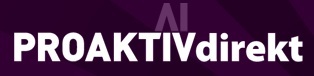 KÖZVETLEN HATÁS A BESZERZÉSI PIACRA
KISZABHATÓ BÍRSÁG MÉRTÉKE 

A GDPR MEGFELELÉS OKOZTA KÖLTSÉGNÖVEKEDÉS
JOGALAP - KIFEJEZETT ÉS ÖNKÉNTES HOZZÁJÁRULÁS (NEM ÚJ)
PROFILOZÁSON ALAPULÓ DÖNTÉSHEZ IS KELL HOZZÁJÁRULÁS
(ÖN)TUDATOSABB FELHASZNÁLÓK
KEZELT ADATOK KÖRÉNEK SZŰKÜLÉSE (PL: FACEBOOK)

	ADATOK NEHEZEBB BESZERZÉSE            ADAT DRÁGULÁS!
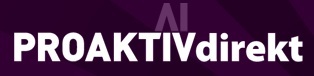 Kapcsolat
PROAKTIVdirekt – Kettő Kft.
Bánki Márton
Cégvezető
06-70-3334606
banki.marton@proaktivtanacsadas.hu

Életmód klub oldalunk, ahol az adatbázist építjük: https://proaktivdirekt.com